Implementing & Monitoring the SDGs in the Caribbean: The Role of the OceanInterdependencies Between Sustainable Development Goals and Implementation
Dr Julian Roberts
Blue Resources Ltd
Why Discuss This?
“the SDGs are meant to be integrated, indivisible and collectively support a development agenda balancing the economic, social and environmental dimensions of sustainability”
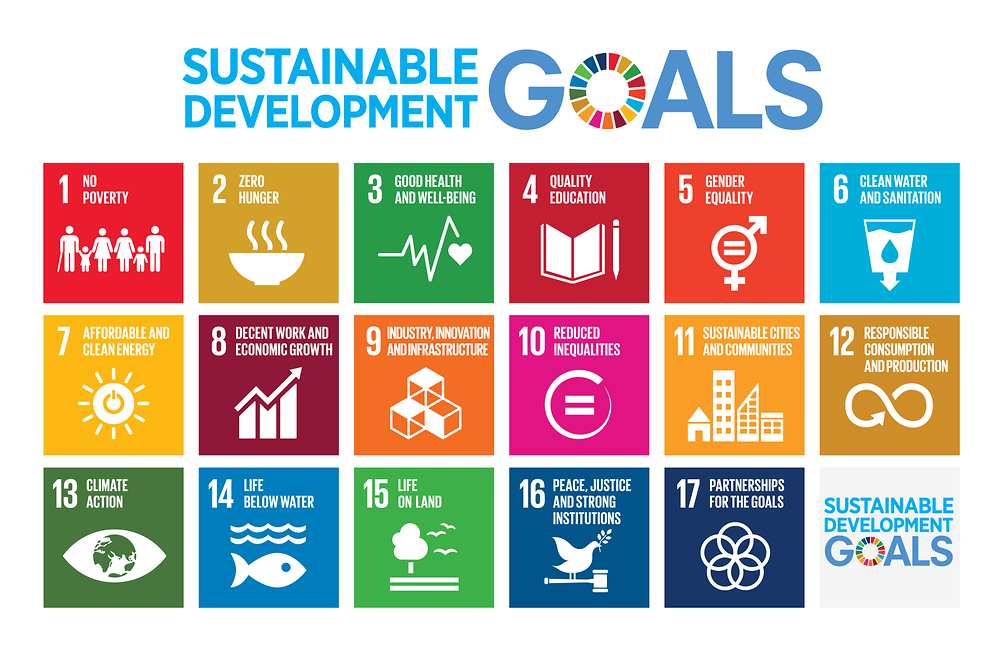 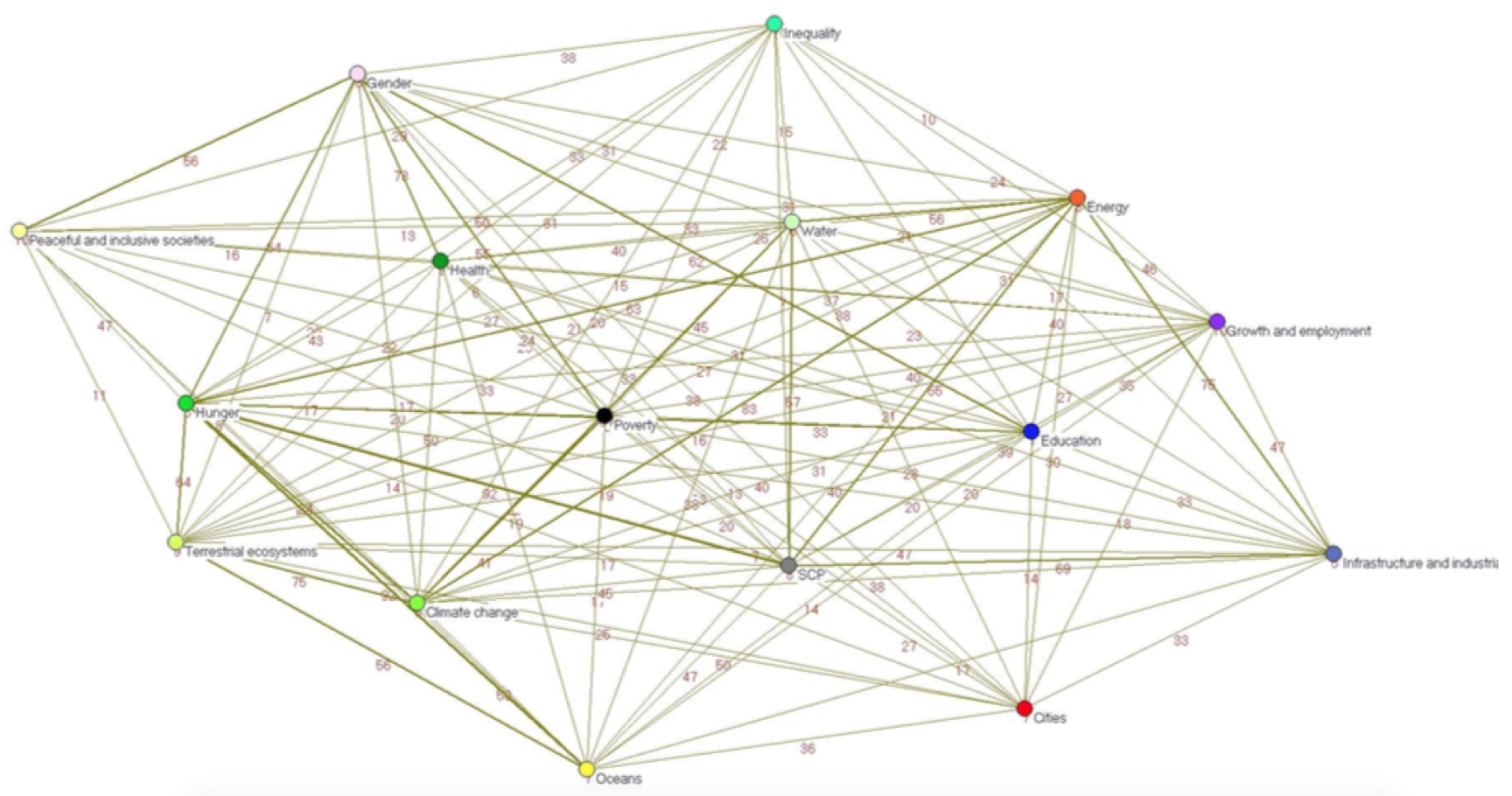 Interdependencies Between SDGs
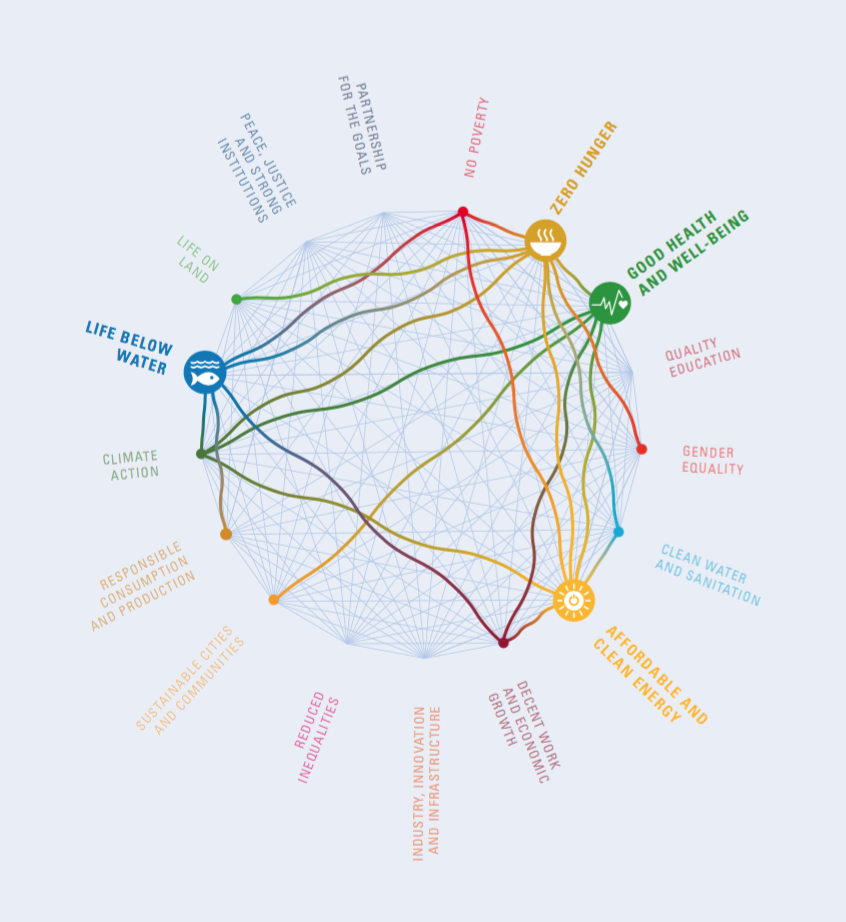 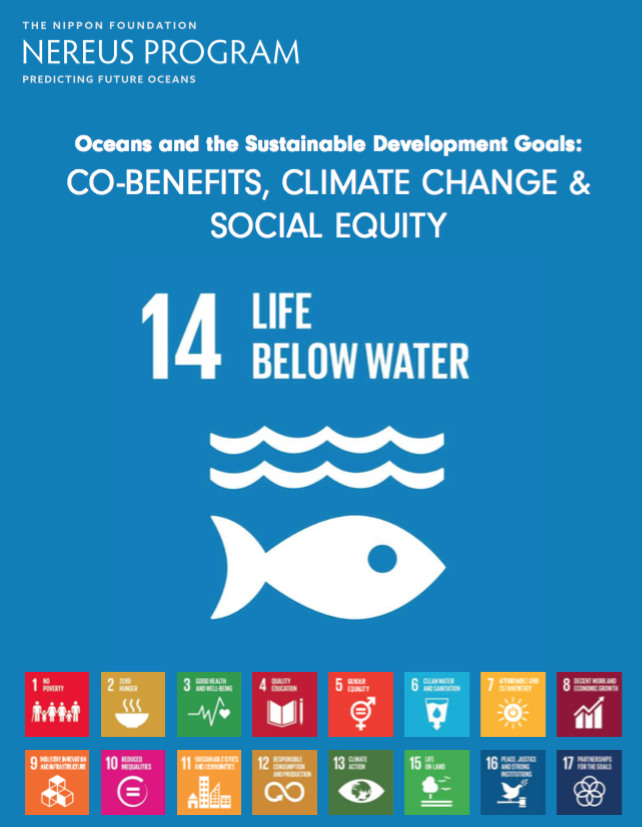 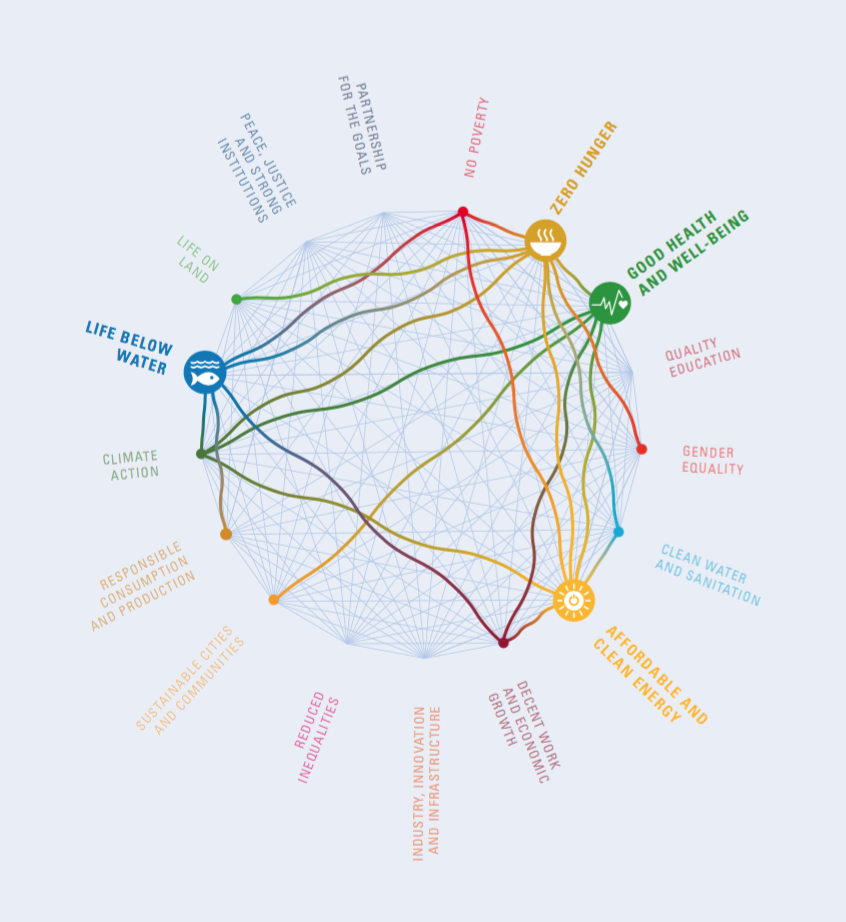 Source: UN DESA, 2015
Source: Nereus Program, 2017
Interdependencies Between SDGs
Unsustainable fishing
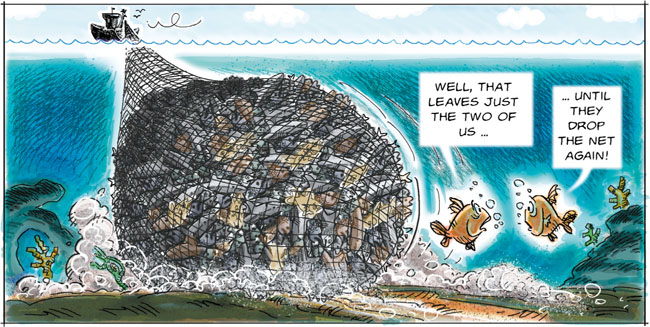 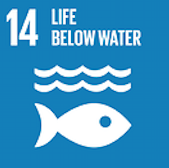 Interdependencies Between SDGs
Unsustainable fishing practices
Less fish available
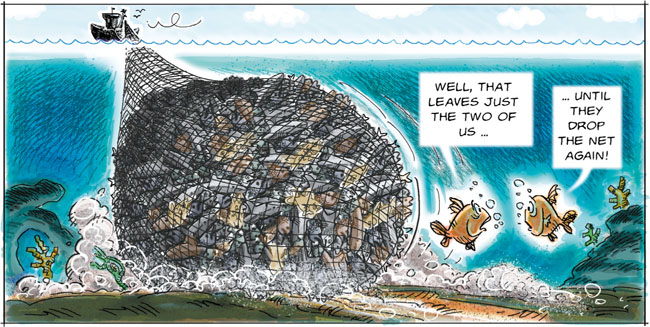 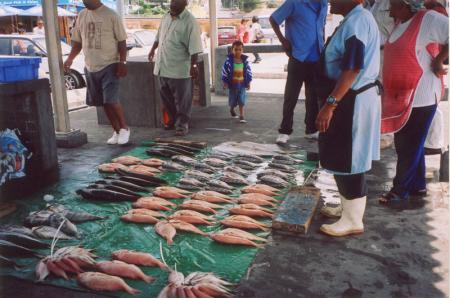 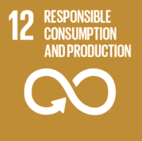 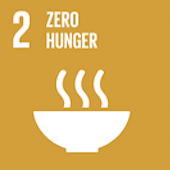 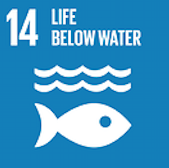 Interdependencies Between SDGs
Unsustainable fishing practices
Cost of fish increases
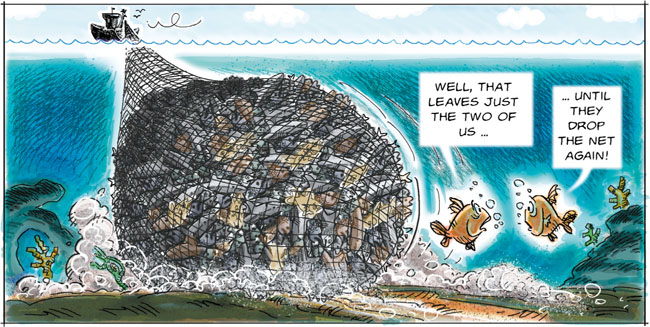 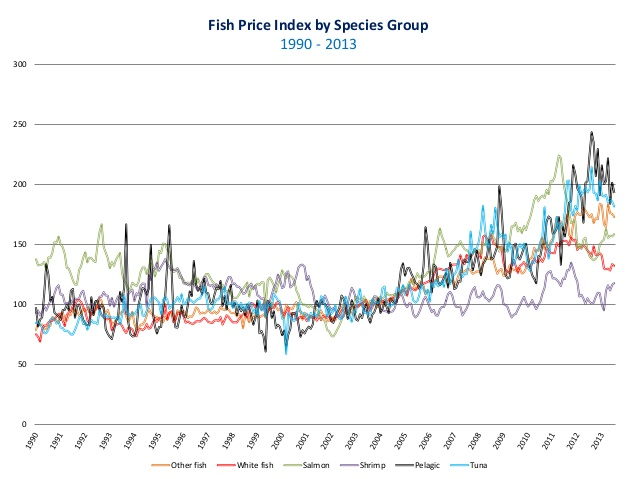 Less fish available
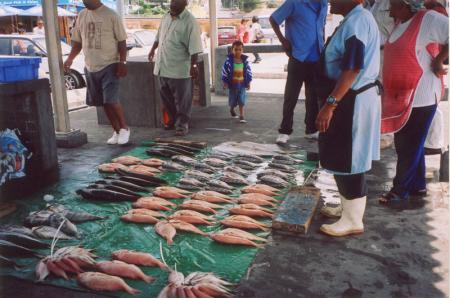 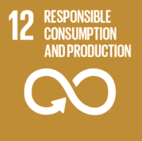 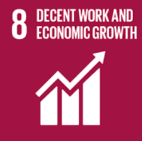 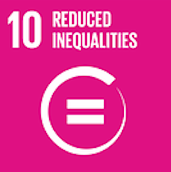 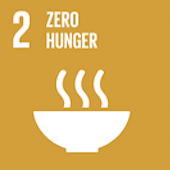 Interdependencies Between SDGs
Unsustainable fishing practices
Consumers shift diet preference
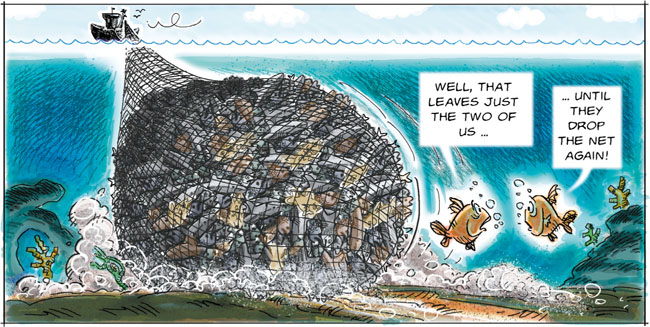 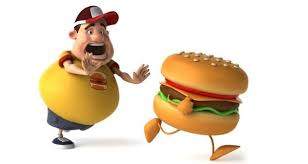 Cost of fish increases
Less fish available
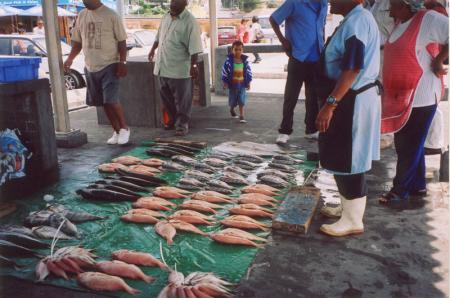 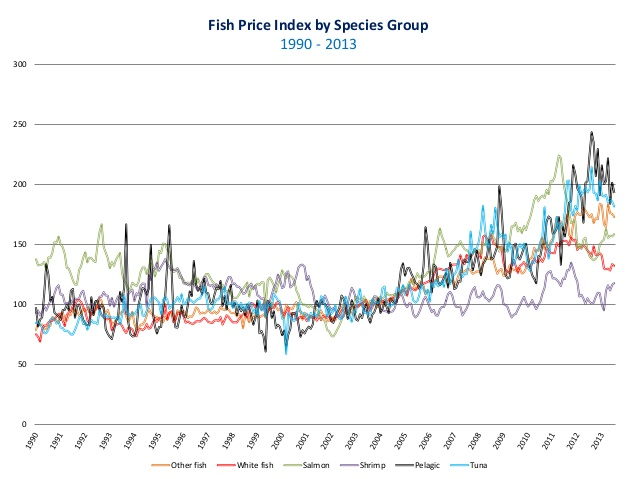 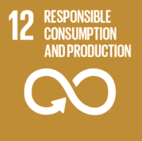 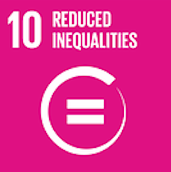 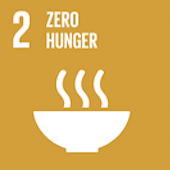 Interdependencies Between SDGs
Unsustainable fishing practices
Poor diet
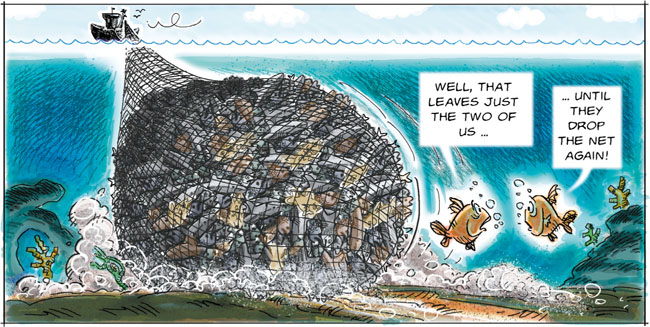 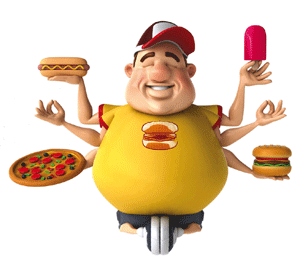 Consumers shift diet preference
Cost of fish increases
Less fish available
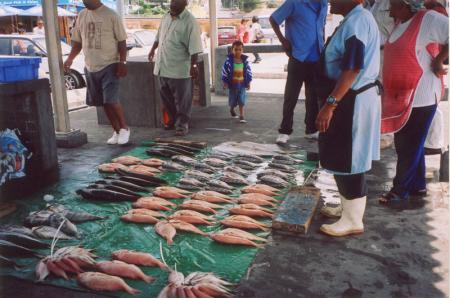 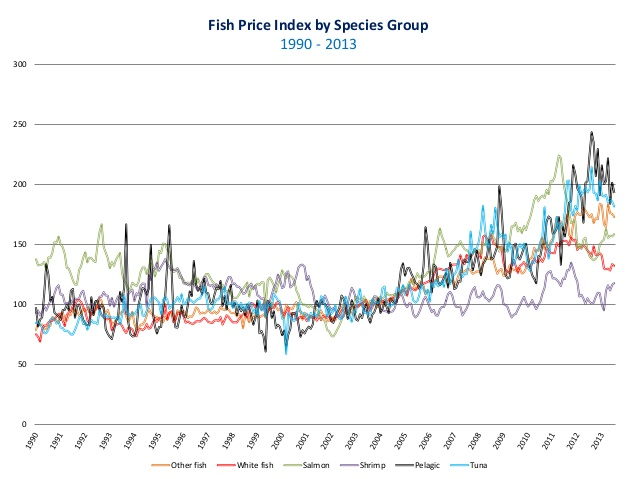 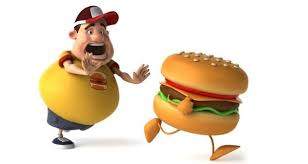 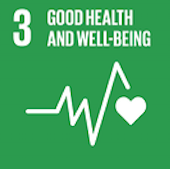 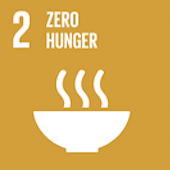 Interdependencies Between SDGs
Unsustainable fishing practices
Obesity-related diseases
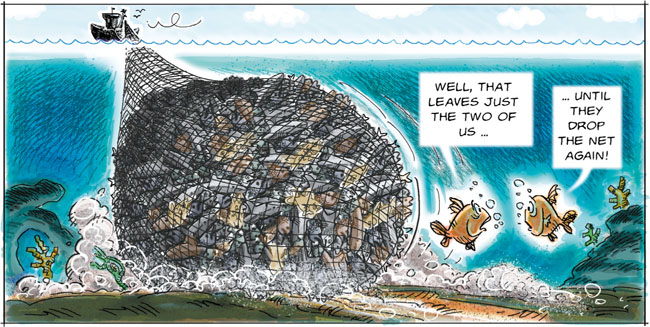 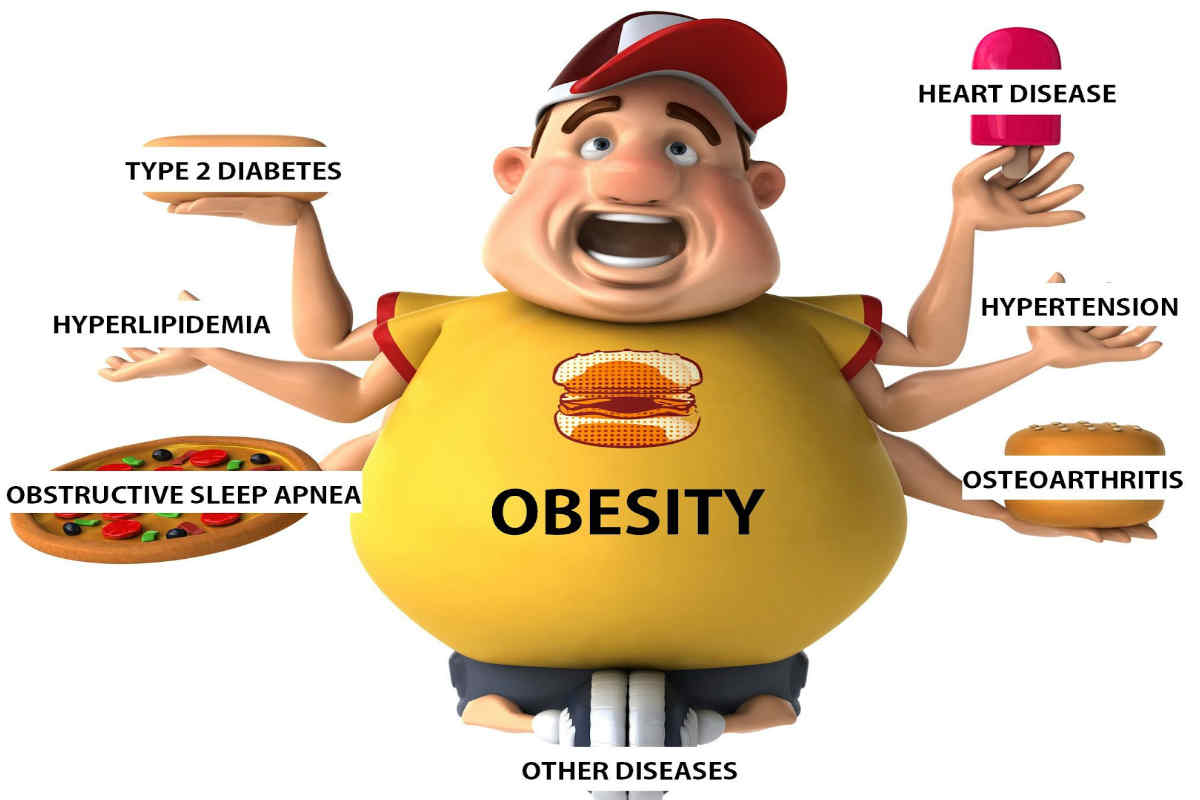 Consumers shift diet preference
Cost of fish increases
Less fish available
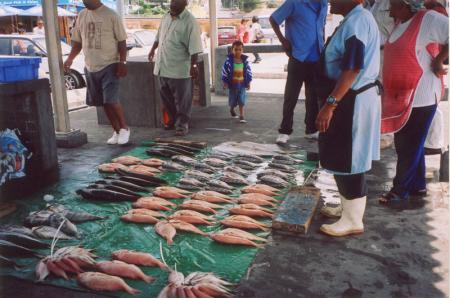 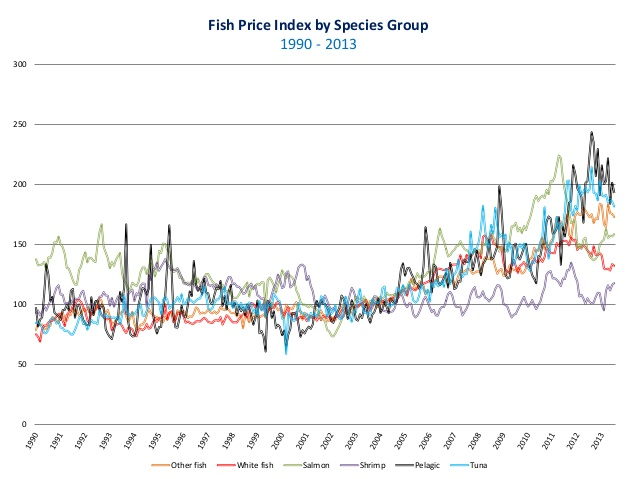 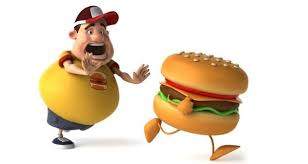 Poor diet
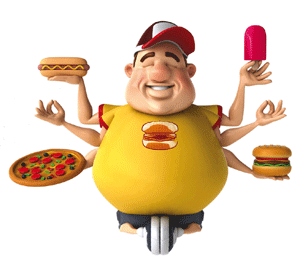 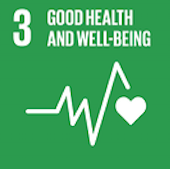 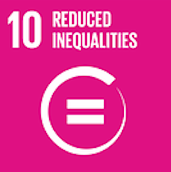 Interdependencies Between SDGs
Unsustainable fishing practices
Increasing social and health costs
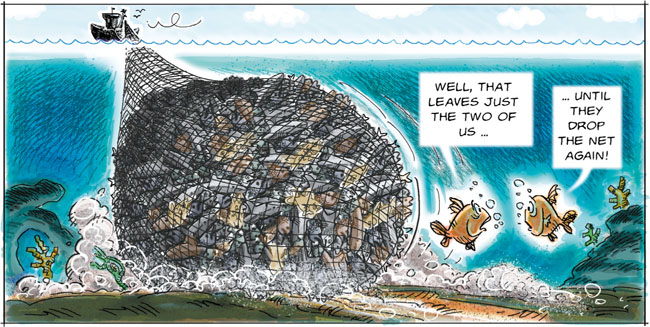 Consumers shift diet preference
Cost of fish increases
Less fish available
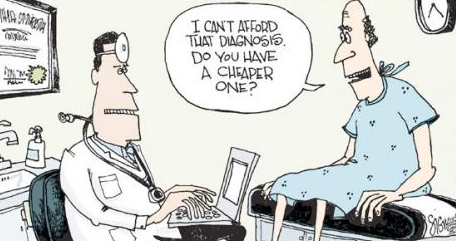 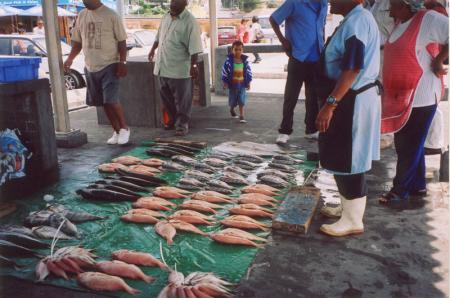 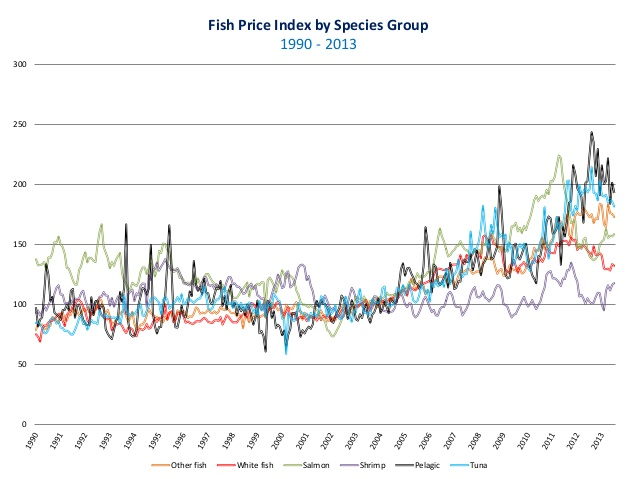 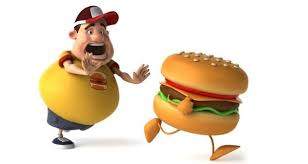 Obesity-related diseases
Poor diet
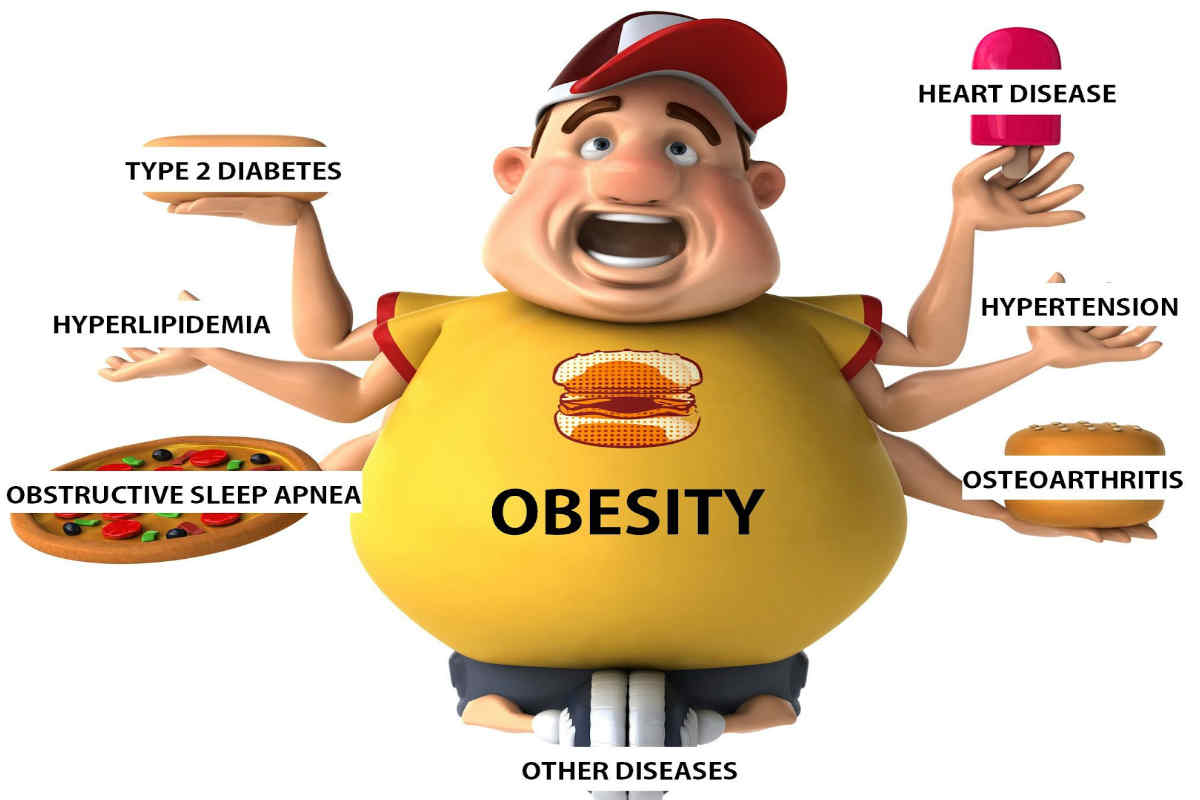 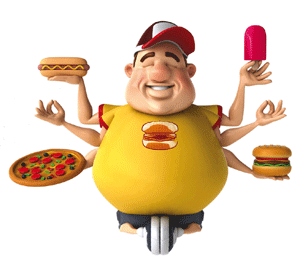 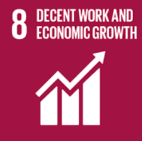 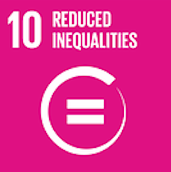 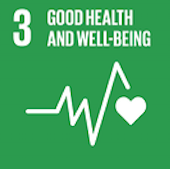 Interdependencies Between SDGs
Unsustainable fishing practices
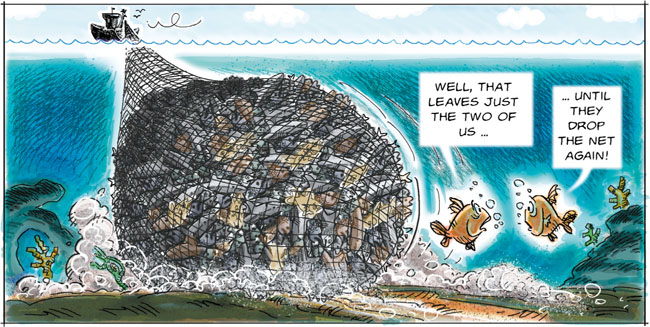 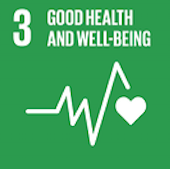 Consumers shift diet preference
Cost of fish increases
Less fish available
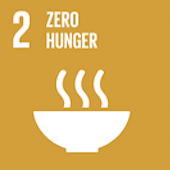 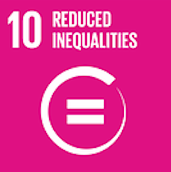 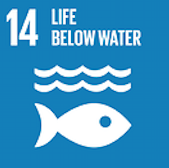 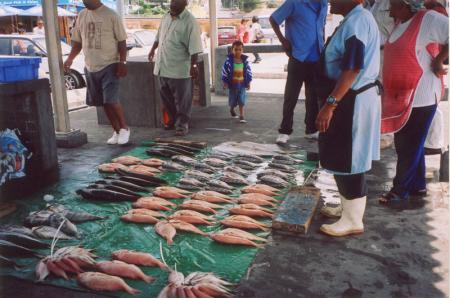 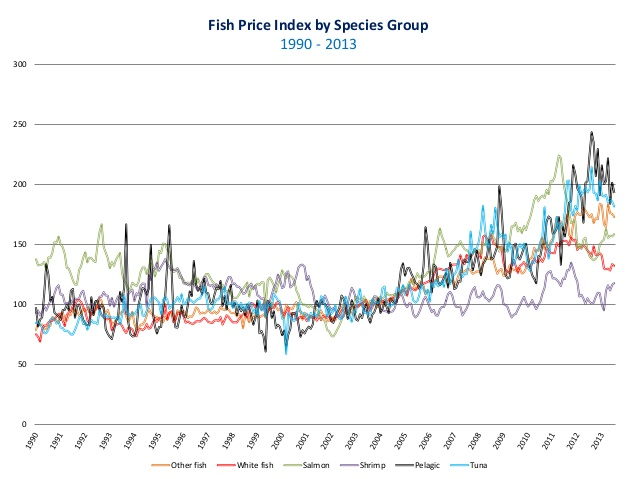 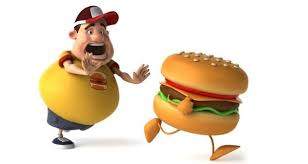 Obesity-related diseases
Increasing health and social costs
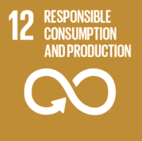 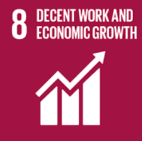 Poor diet
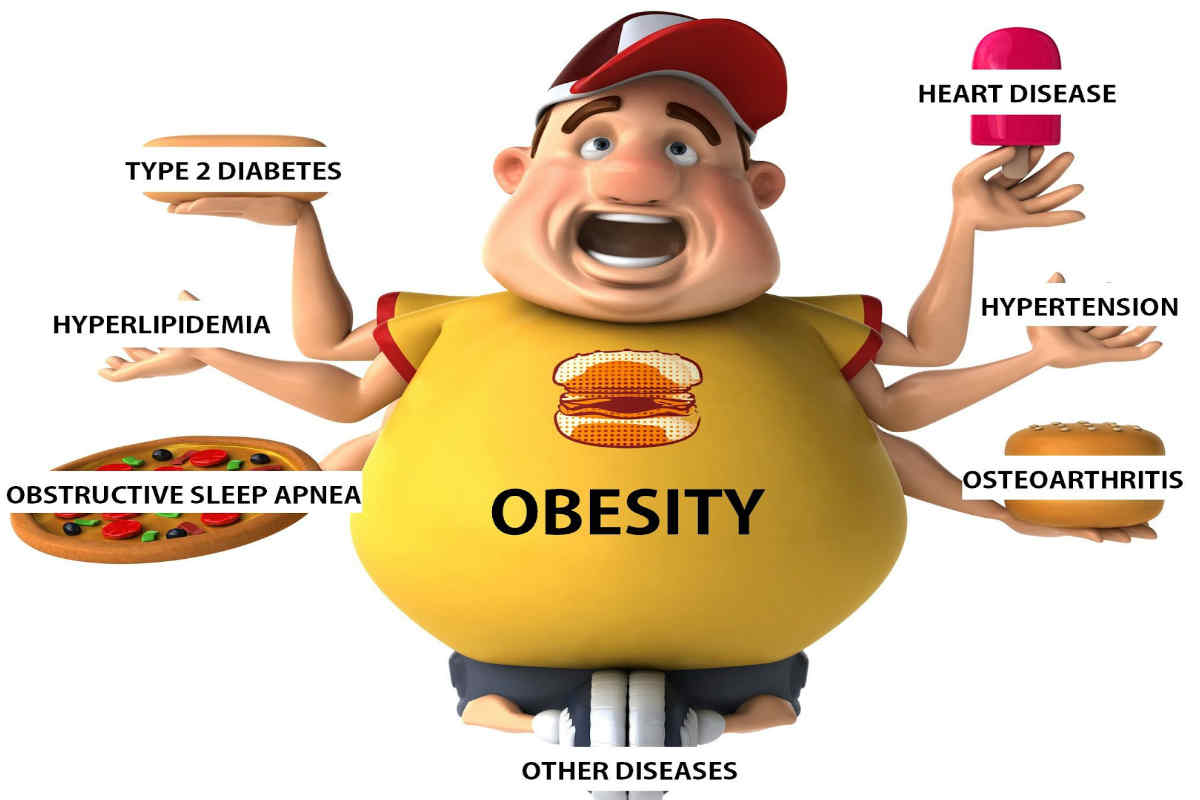 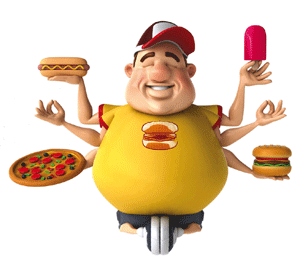 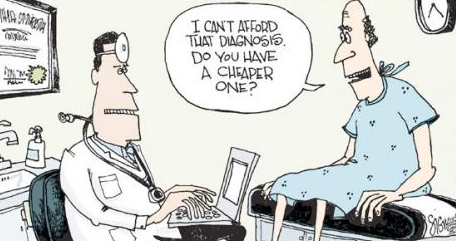 Blue Economy – All About Fish?
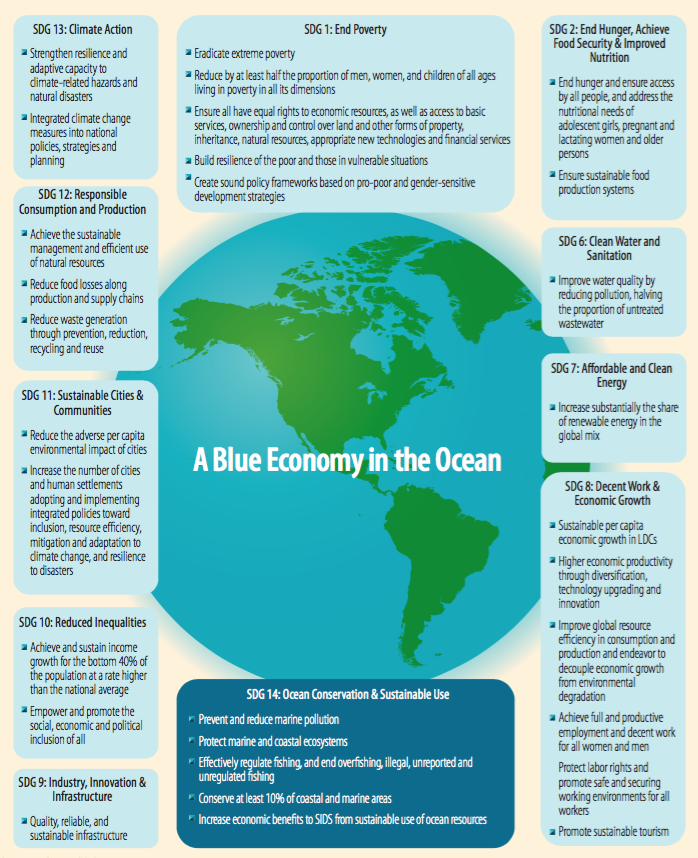 How can the ocean support achievement of the 2030 development agenda and the SDGs in particular in the context of island nations?
Food security
Sustainable economic growth
Energy security
Climate change mitigation
Disaster risk reduction
Poverty reduction
Co-Benefits of Achieving Targets for SDG14
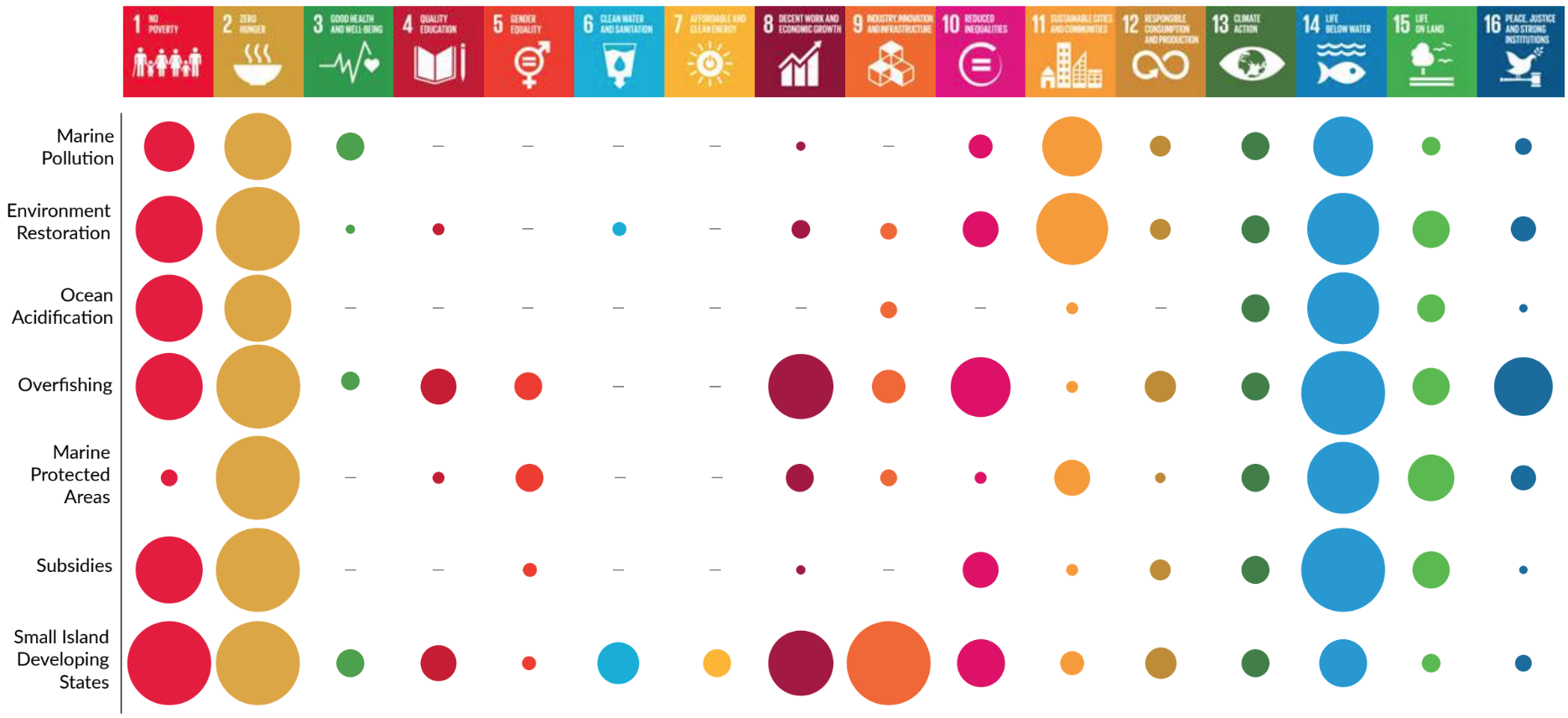 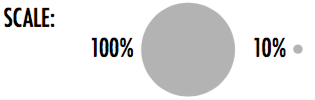 Source: Nereus Program, 2017
Key Challenges for the Caribbean
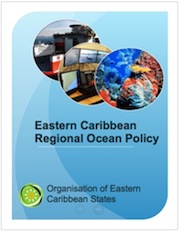 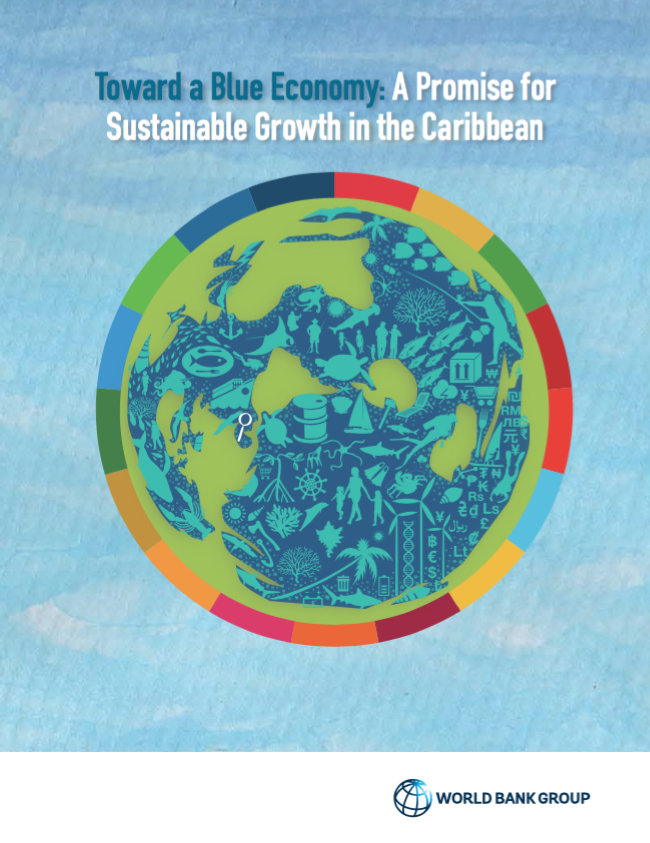 Challenges
small size of the countries
provision of public services has a high cost
limiting the institutions and skills available for policy response
high Government debt-GDP ratio
Lack of economic diversification
Threats to the marine environment
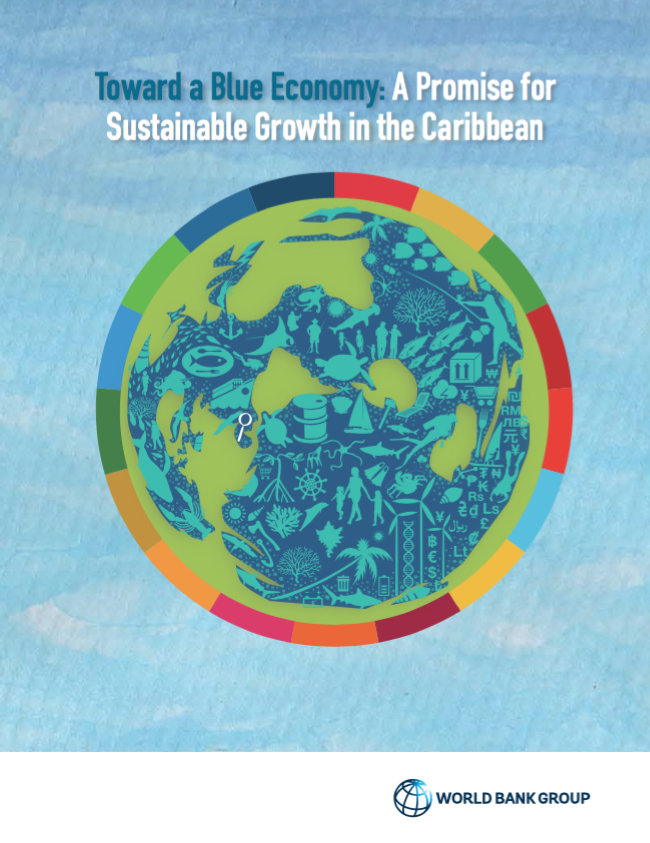 Key Challenges for the Caribbean
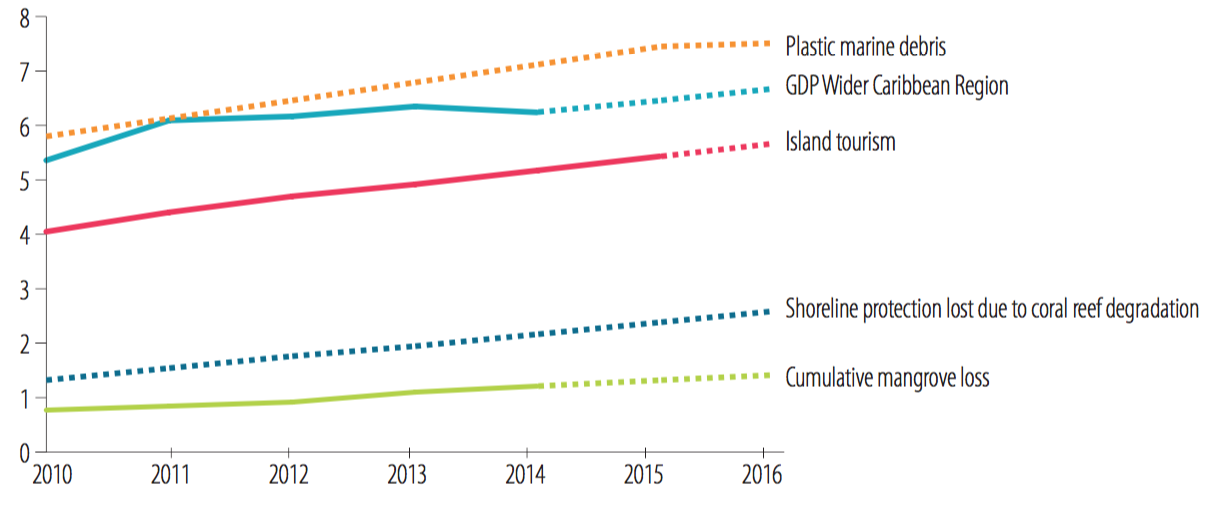 Implementation in the Caribbean
Strategies to maintain regional scale processes
Individual goals and targets that can serve as focal points for a wide range of stakeholders
Targets and strategies tailored at regional, national or local levels
Indicators and monitoring capabilities with the capacity to track change and report on progress
Implementation in the Caribbean
INFORMING
SUPPORTING
National Sectoral Policies
Shocks and Discontinuities
Shocks
Sudden events that impact on the vulnerability of the system and its components
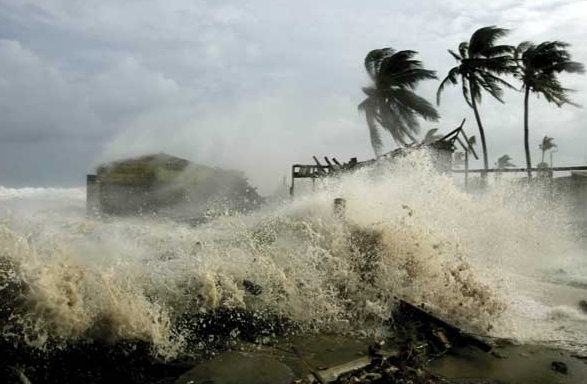 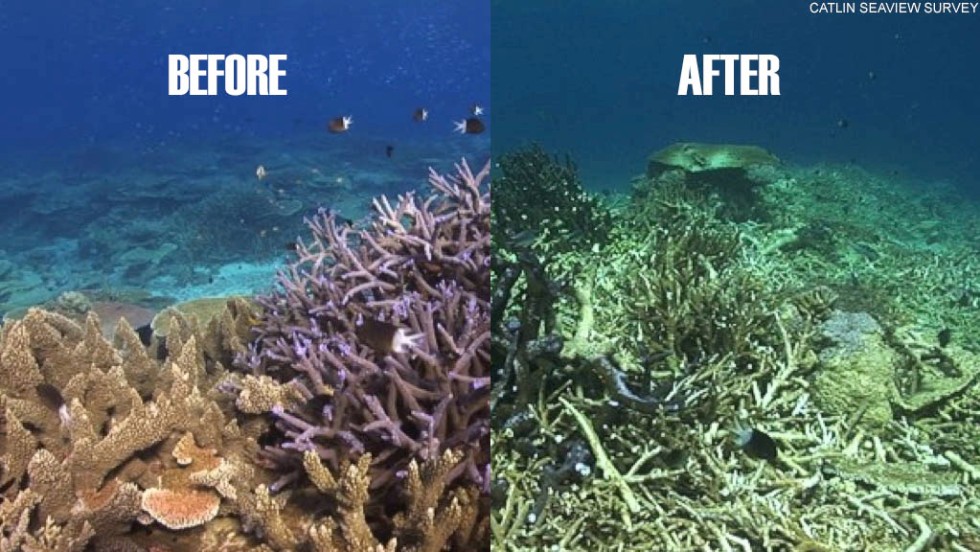 Shocks and Discontinuities
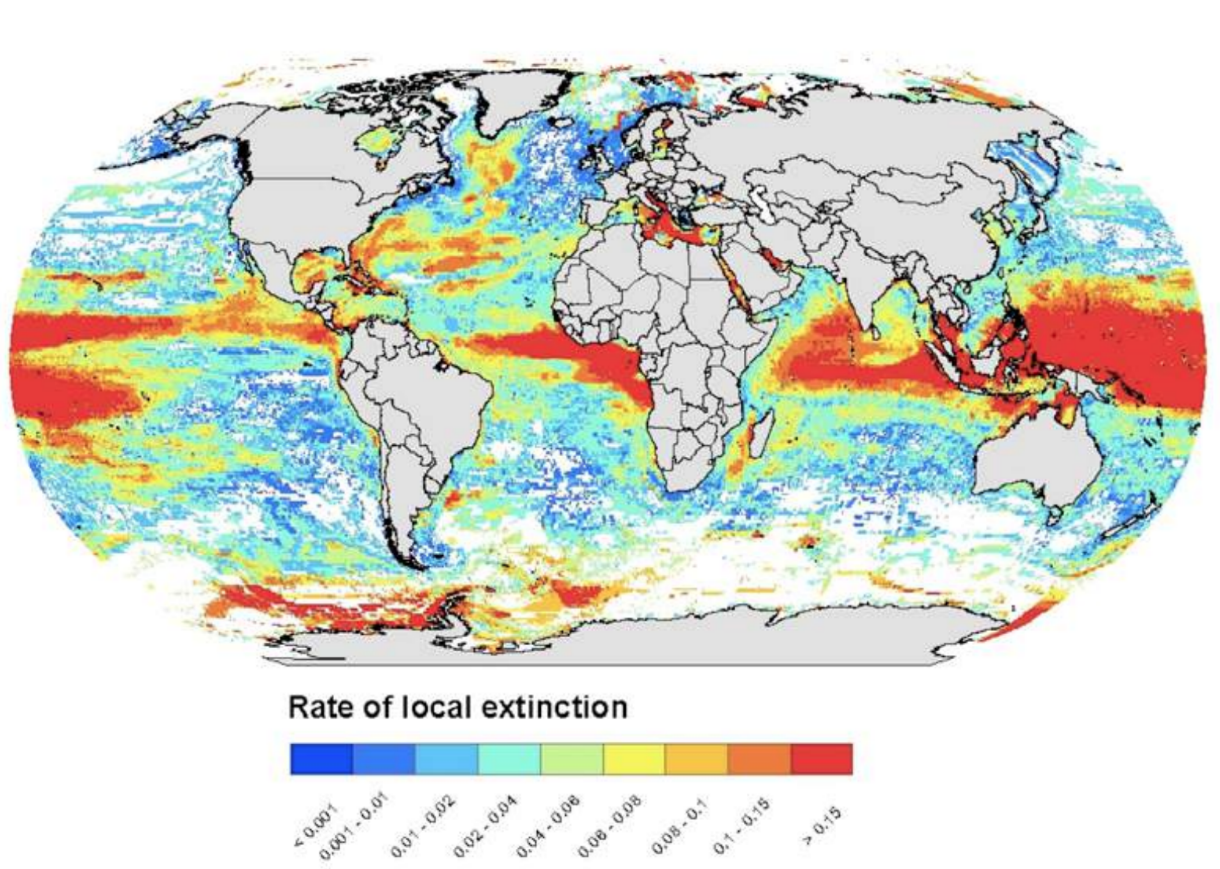 Discontinuities
Long-term trends that undermine the potential of a given system or process and increase vulnerability
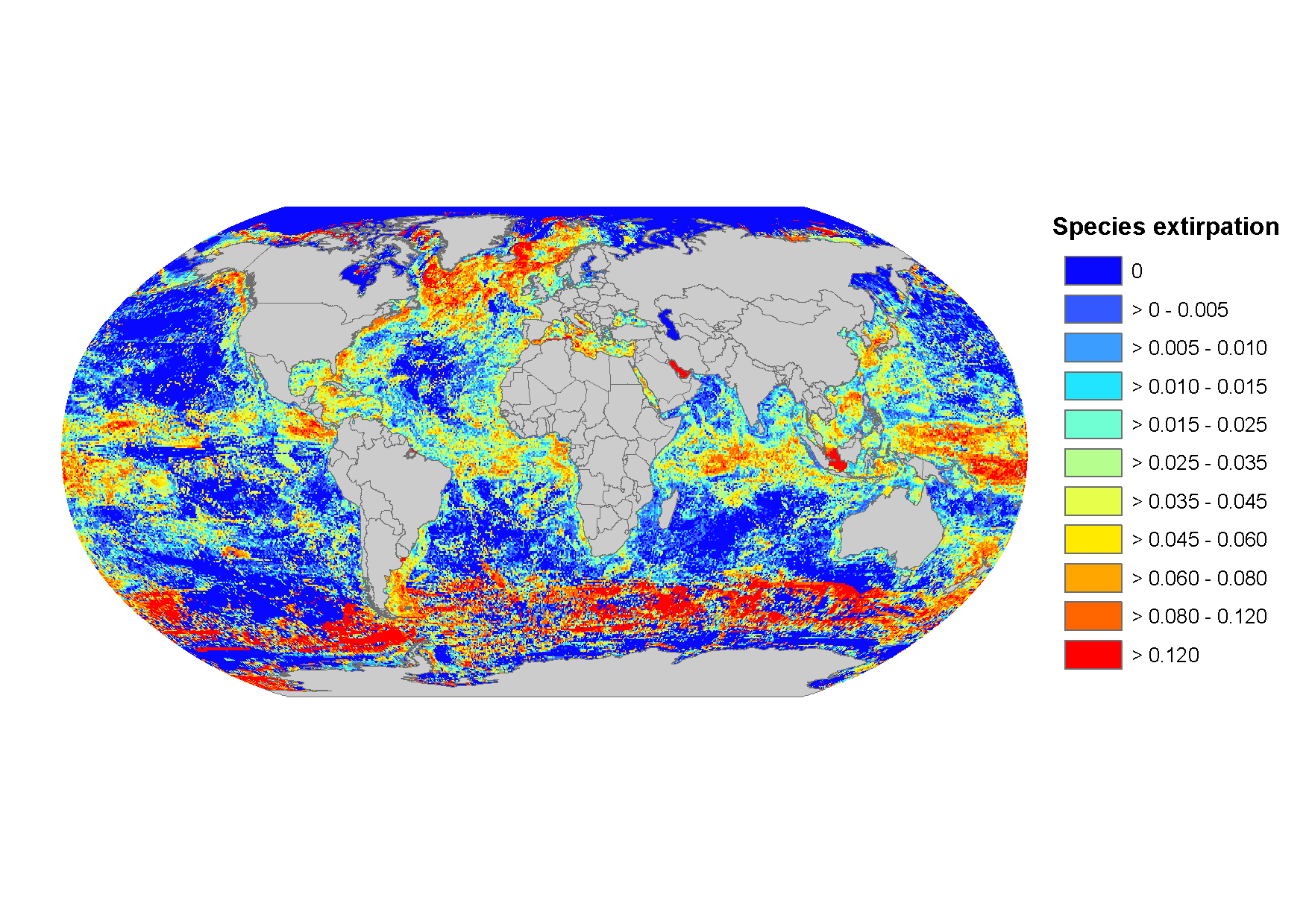 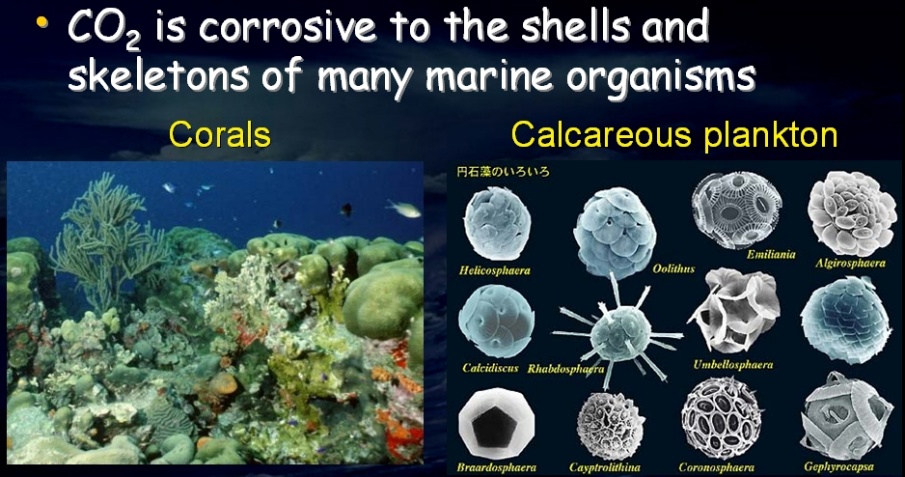 Scenario-Based Planning
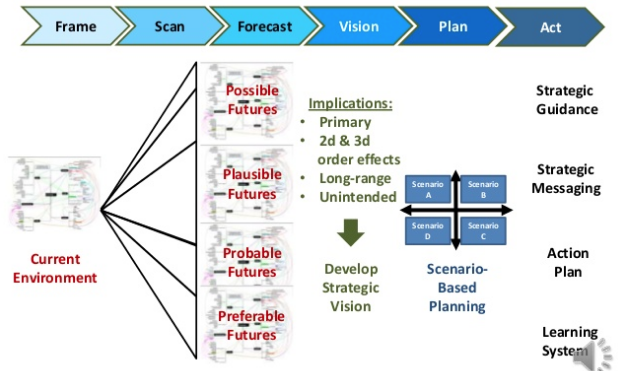 Scenario-Based Planning
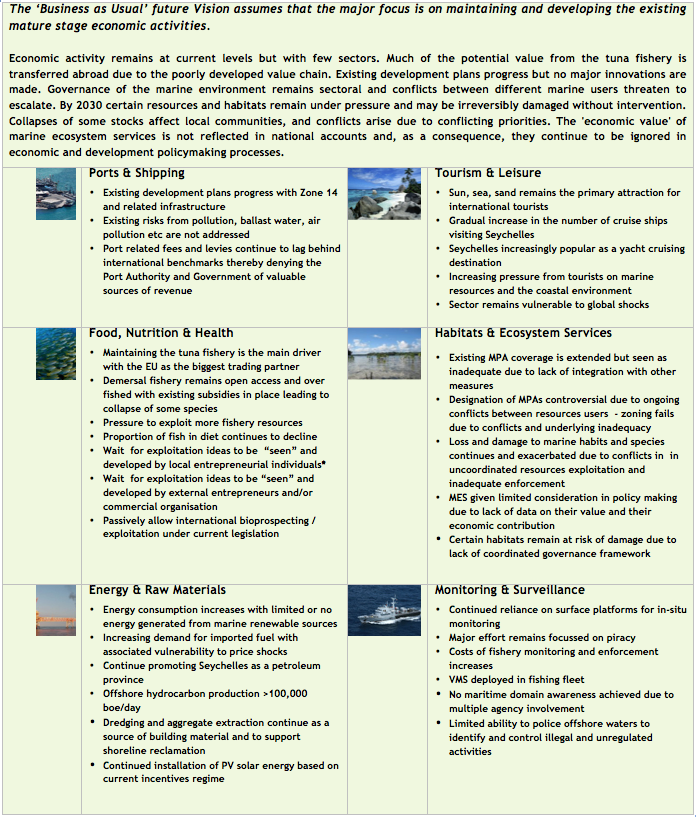 Scenarios help decision-making by revealing possible futures
Scenarios show a logical chain of events that demonstrate how future events are linked
THANK YOU FOR LISTENING
Dr Julian Roberts
j.roberts@blueresources.co.uk
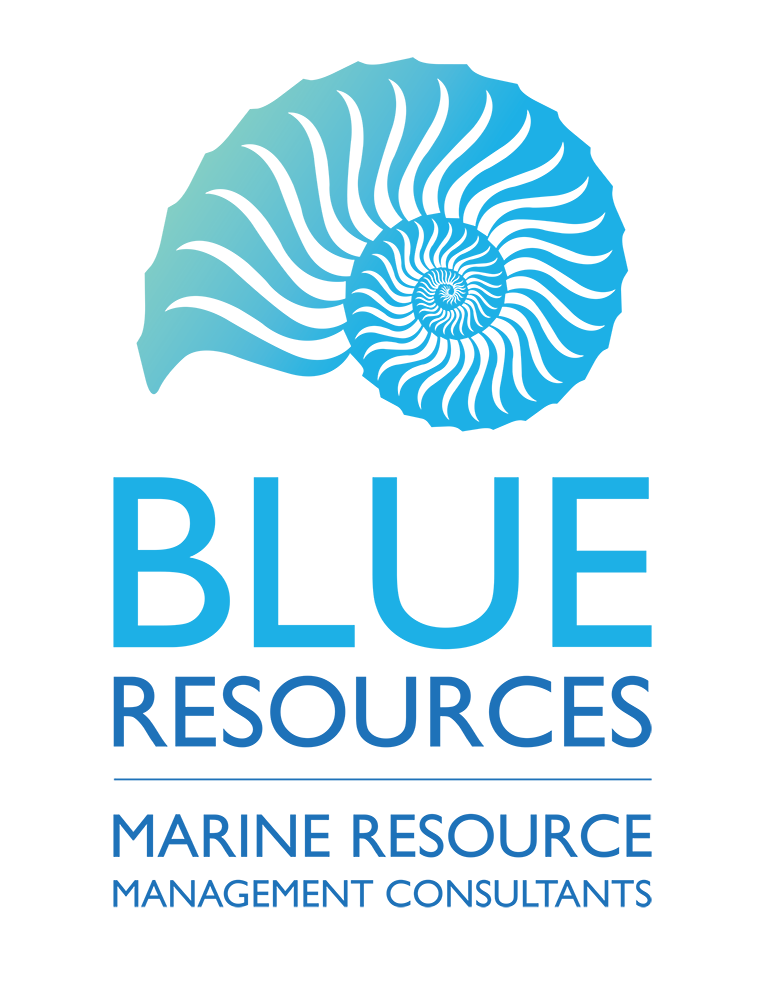 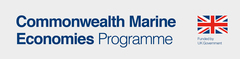 With thanks to the CME Programme
for enabling my participation
Implementing & Monitoring the SDGs in the Caribbean: The Role of the Ocean

Beachcombers Hotel, St Vincent and the Grenadines

17th to 19th January 2018
CME Programme
UK Government commitment

to support Commonwealth Small Island Developing States (SIDS)
to alleviate poverty
by preserving their marine environments
and harnessing maritime resources  that will support the sustainable growth
3 partners/agencies - expertise from Cefas, UKHO & National Oceanography Centre (NOC)
currently in yr 2 of a 4yr programme
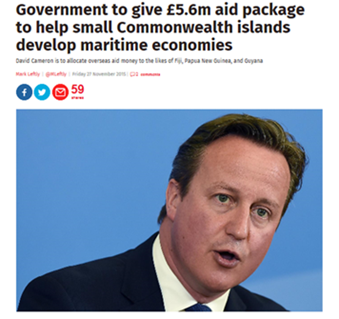 Total funding over 4yrs
likely to exceed £23M
2 regions, 17 countries
Caribbean
Region
Pacific
Region
Pacific
Region
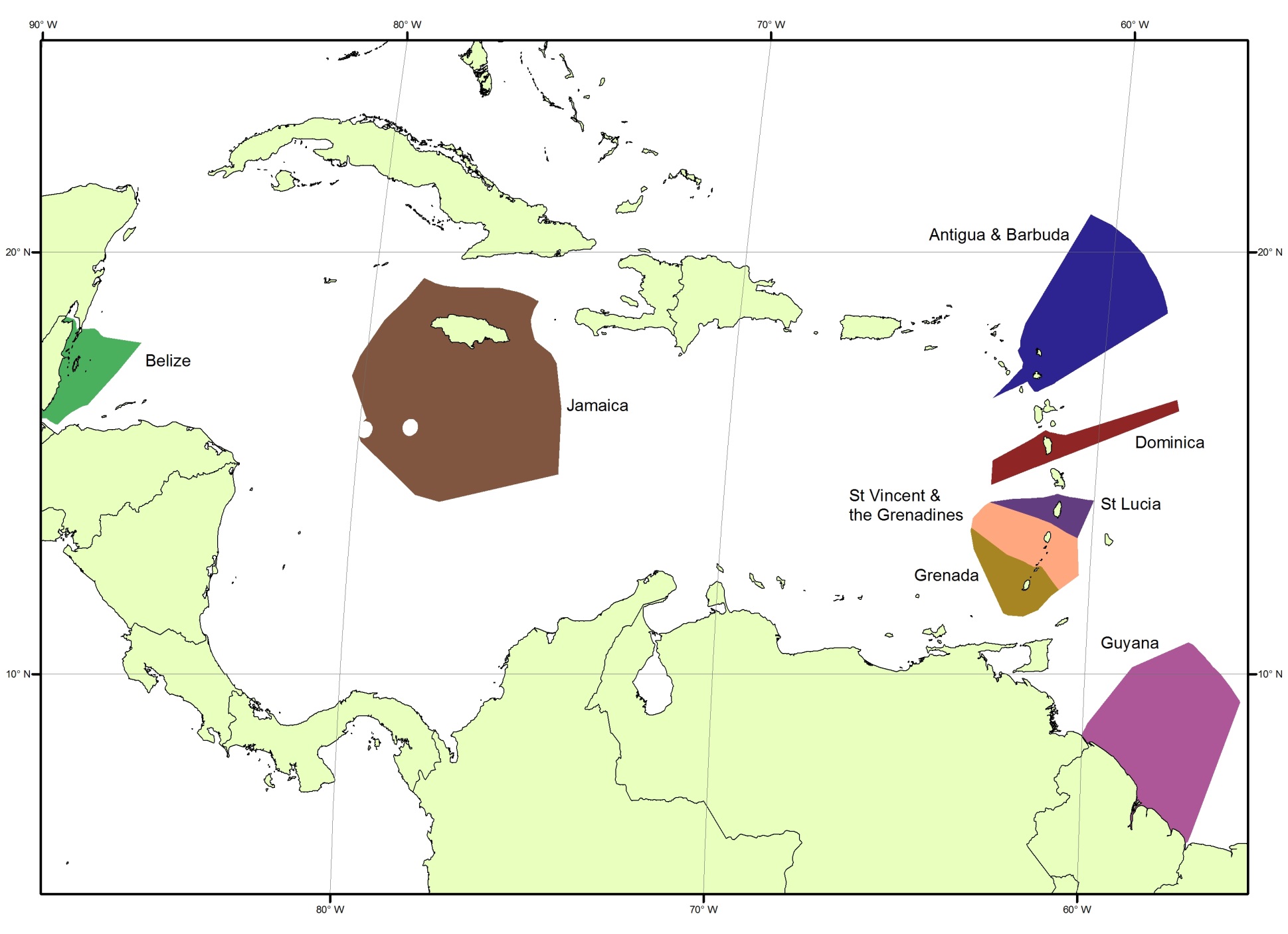 non-Commonwealth countries benefit from agencies’ expertise directly via alternative funding
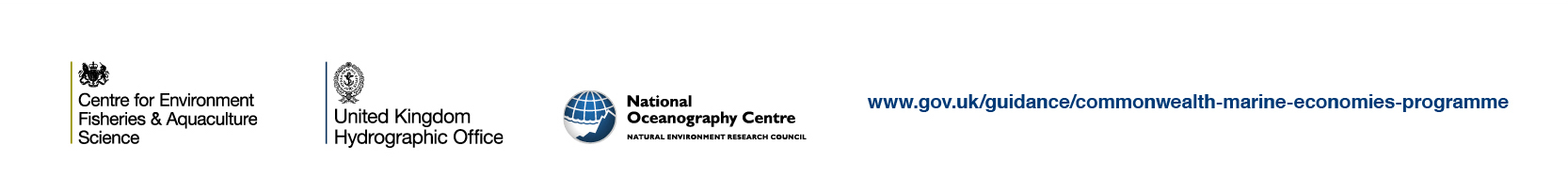 Seabed mapping

Navigational charting

Tidal prediction

Hydrographic Governance
(reviewing government frameworks and legislation)

Data management

Capacity building and provision of equipment
Marine scientific research from coast to deep ocean (short term projects to long term observations)

Adaptation and mitigation to climate change

sustainable use of marine resources

provision of bespoke  research

capacity building and transfer of marine technology

Autonomous mapping and monitoring
UK Government fisheries laboratory established in 1902

Fisheries science and management advice

Aquaculture, fish and shellfish hygiene

Pollution and contaminants

Advice on marine protected areas and biodiversity

Statutory monitoring and surveillance
World Bank/OECS CROP – Commonwealth Secretariat – CME          Communique on Blue Economy partnership
Example outcomes of CME (to date) which support SDG14 (Caribbean)
Indicator 14.2.1: Proportion of national exclusive economic zones managed using ecosystem-based approaches

CME deliverable – use of remote sensing data to map and monitor corals in Antigua and Barbuda

Indicator 14.3.1: Average marine acidity (pH) measured at agreed suite of representative sampling stations

CME deliverable - Installation of OA sensors in Dominica

Indicator 14.5.1: Coverage of protected areas in relation to marine areas

CME Deliverable – hydrographic/bathymetry data with associated habitat maps to enable informed decision as to where to protect, St Vincent and the Grenadines and Grenada

Indicator 14.7.1: Sustainable fisheries as a percentage of GDP in small island developing States, least developed countries and all countries

CME deliverable - MSC accreditation for seabob in Guyana and conch and spiny lobster in Jamaica

Indicator 14.a.1: Proportion of total research budget allocated to research in the field of marine technology

CME deliverable – scientific infrastructure e.g. provision of sea level/tide gauges in St Lucia and Belize
Announcement!


Monitoring and Modelling the Coastal Zone – 
A 3-day interactive training course and stakeholder workshop

run by the National Oceanography Centre, UK
funded by the Commonwealth Marine Economies Programme

March 5th to 7th at the NIS Building, Kingstown



		Part 1: Observing the Ocean from Space
			Satellite Oceanography, winds and waves

		Part 2: Modelling Coastal Impacts for St Vincent
			modelling, monitoring, managing
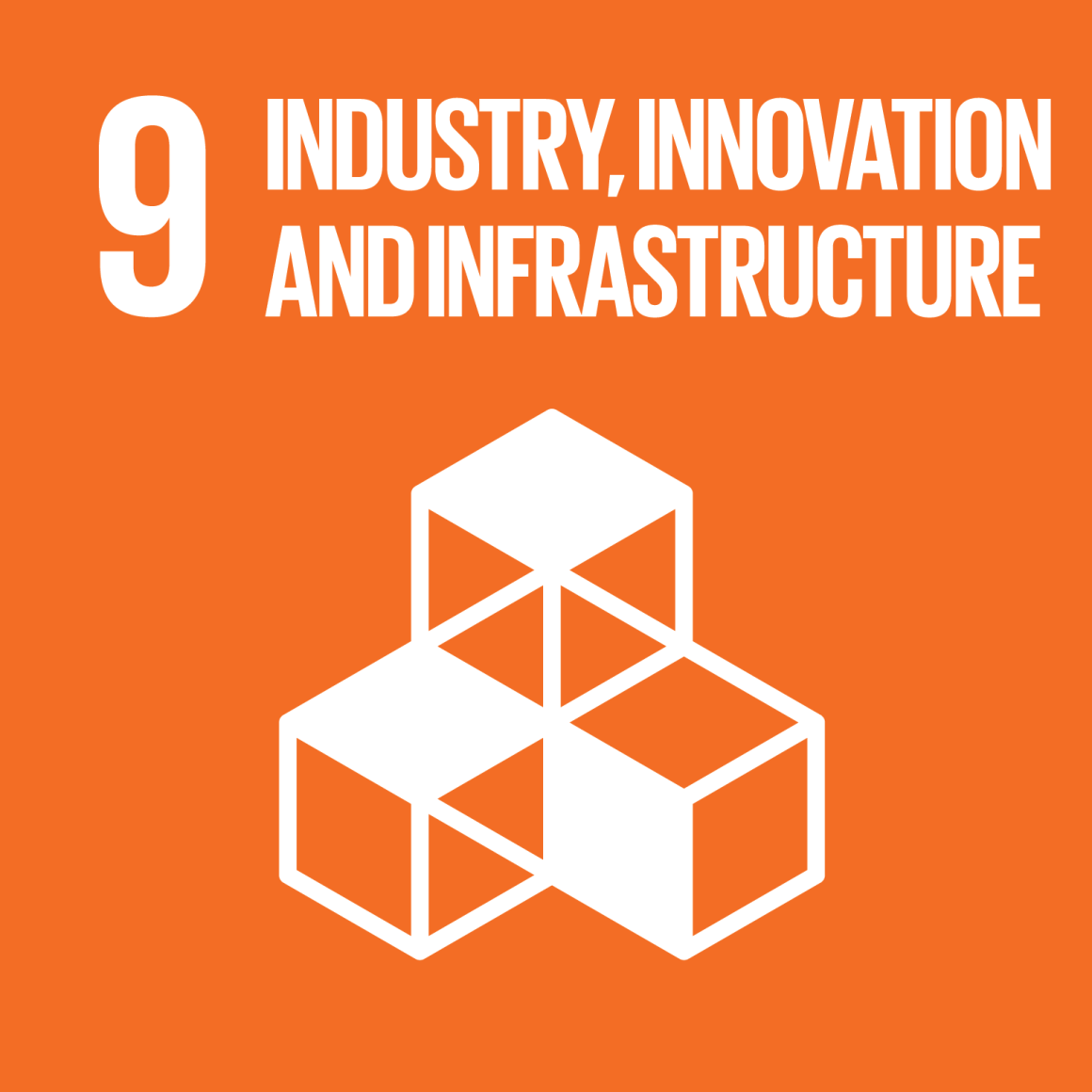 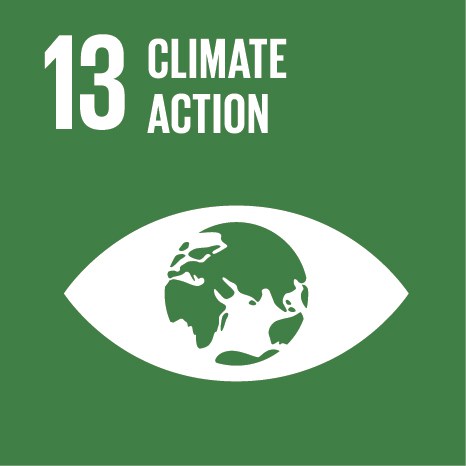 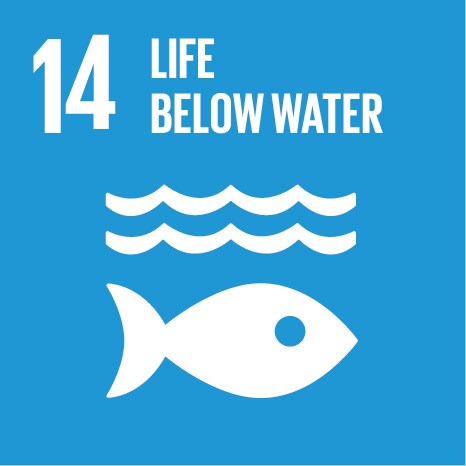 Infrastructure, resilience, scientific knowledge
Thank you


Alan Evans

International and Strategic Partnership Office, NOC

Alan.Evans@noc.ac.uk